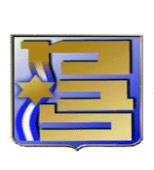 סיכום סיור איו"ש וירושליםעיבוד צוותי מסכם
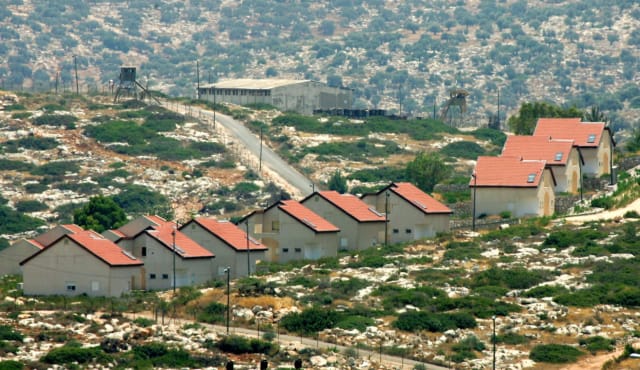 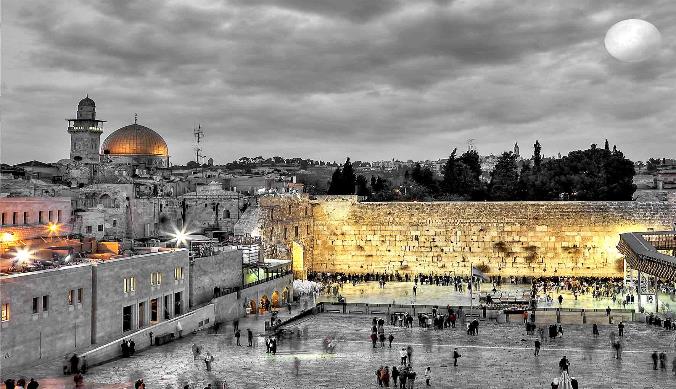 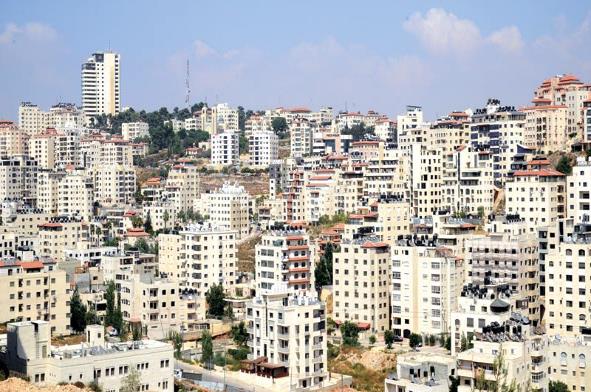 5.2.2020
צוות מוביל: סימה שפיצר, עמית ימין, שלומי טולדנו
מבנה העיבוד
1- הצגת מטרת העיבוד
2- עיבוד מהותי (שאלות המחקר)
3- משוב על תהליך הלמידה
4- משוב על המנהלות


סה"כ 45 דקות
הישג נדרש – סיכום כתוב (מייל/וואטסאפ/מסמך וורד) להעברה לסימה שפיצר
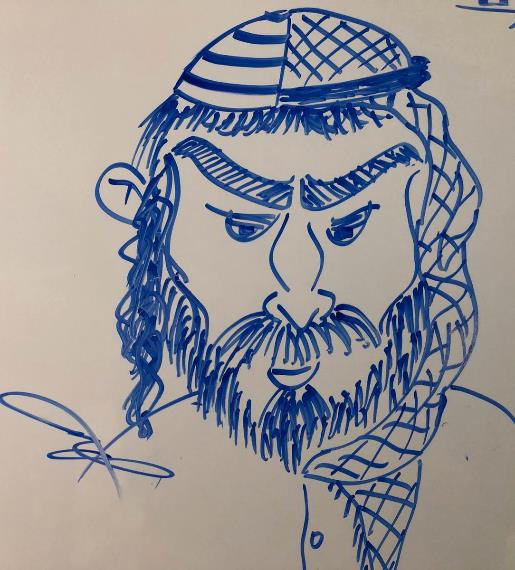 מטרות העיבוד
מטרת העל – סיכום אישי וצוותי של הסיור בראי שאלות המחקר
מטרות המשנה:
עיבוד התובנות המהותיות בהקשר הסיור ותוכנית המאה
משוב על שיטות הלמידה
משוב על המעטפת המנהלתית
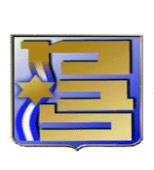 תזכורת למטרות פרק הלמידה (טעינה וסיור (
הכרת חבלי הארץ איו"ש וירושלים תוך בחינת  מרכיבי הבטל"מ  (הגנה לאומית, מדיני, חברתי וכלכלי) והעמקה בסכסוך ישראלי-פלשתיני
ירושלים – הכרת העיר ירושלים על רבדיה ומורכבותה כעיר בירה והשפעתה על הביטחון הלאומי

כללי: הכנת המשתתפים לסימולציה המדינית
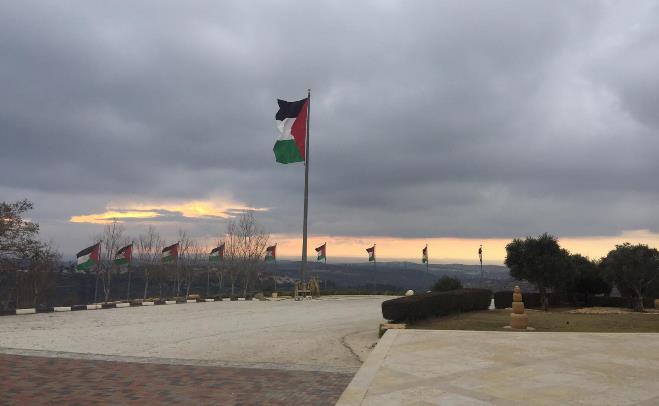 הרובד המהותי
בתחילת הדיון שתפו את חוויותיכם ביחס למופעים שהתנהלו בנפרד (חלוקה לקבוצות) – בדגש על המפגשים בגוש עציון, בחברון ובירושלים.
סכמו בפסקה-שניים את התובנות הצוותיות לשאלות המחקר (מופיעים בשקפים הבאים)
ציינו אמירה /תמונות/אירועים המשמעותיים ביותר מהסיור והטעינה
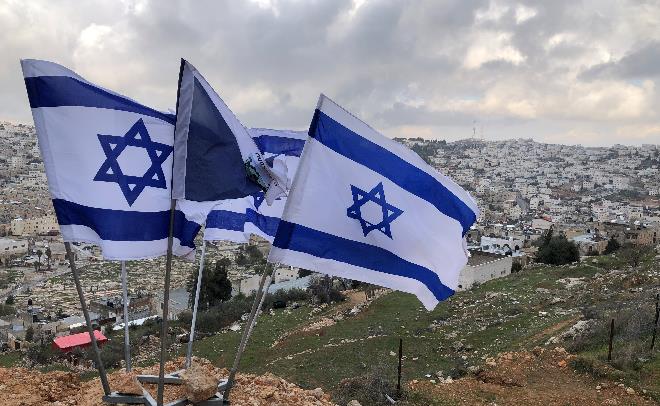 תזכורת לתכנים הרלוונטיים- איו"ש
שאלת המחקר  איו"ש:במהלך הסיור ראינו את ההבדל בין הדור האידיאולוגי המבוגר לדור הפרקטי מימין ומשמאל דונו בפער שבין הדורות והאם יש סיכוי להצלחת תכנית המאה שהוצגה ?
זווית גיאוגרפית-היסטורית – פר' יוסי בן ארצי (מליאה), תצפית הר כביר, תצפית קידה, תצפית תל שילה, רוואבי, תצפית אבו-סנינה, סיור חברון (אריה קליין)
זווית פלשתינאית- בשאר אל מסרי, שר האסירים אשרף מחמד עג'רמי, חאלד מארגון שורשים, ד"ר באשר פארשאת (זווית הצעירים), שייח ג'עברי (זווית המבוגרים)

זווית הישראלית – מר אריה אלדד, מר חיים אורון, בני קצובר, עמרם מצנע, הדסה פרומן, החברה לפיתוח גוש עציון, ראש עיריית בית"ר עילית, נשים בירוק, מדריך אבי אלמוג- פשיעה לאומנית 

אתגרי הריבון הצבאי –אלוף פקמ"ז,  TED (רומן, עידן, צביקה), מח"ט יהודה, ראש 290, ר' מנהל אזרחי, אל"מ ....מתפ"ש
תזכורת לתכנים הרלוונטיים- ירושלים
שאלת המחקר ירושלים  כיצד מתקיים מרקם החיים המשותף לאוכלוסיות השונות בירושלים ובאיזה אופן ישפיע על עתידה של ירושלים?
זווית גיאוגרפית-היסטורית – פר' יוסי בן ארצי (מליאה), סיור בהר הבית, סיור במנהרות הכותל
אתגרי הביטחון בירושלים – ממ"ז ניצב דורון ידיד
אתגרים מוניציפאליים – מר ליאור שילת, ח"כ לשעבר רחל עזריה
אתגרי חברתי / דתי – ד"ר יזהר הס – התנועה המסורתית בכותל, רב הכותל הרב רבינוביץ 
החברה הירושלמית:
חברה ערבית – מ"פ שועפט- מזרח ירושלים מחוץ לגדר – שילוב משטרה – מרחב קדם  
חברה חרדית – יואליש קרוייס – עדה חרדית קיצונית 
חברה חילונית – בית הכרם – שמירת צביון חילוני בעיר ירושלים 
חברה ציונית דתית – משפחת חלמיש בעיר דוד
הרובד הלימודי
שלב הטעינה נבנה בשילוב של הרצאות מומחים חיצוניים והרצאות ע"י חניכי מב"ל.  חוו דעתכם על האיכות והעל התמהיל
אורך הסיור נקבע כיומיים לאיו"ש ויום לירושלים. דעתכם
בסיור בוצע תמהיל בין תצפיות, סיורים, הרצאות מליאה וחלוקה לקבוצות – האם התמהיל היה נכון, אם לא מה נדרש היה לחזק/לשנות?
במהלך הסיור הועברו לכם קטעי וידאו במקום הכנת חוברת לימודית. האם זה שימש אתכם, האם עדיף לייצר חוברת מודפסת?
המלצות רלוונטיות לקראת הסיורים הקרובים.
מעטפת מנהלתית
נשמח לקבל הערותיכם על המעטפת במהלך הסיור- תזונה, מלון , ערב ערבי וערב פנוי.
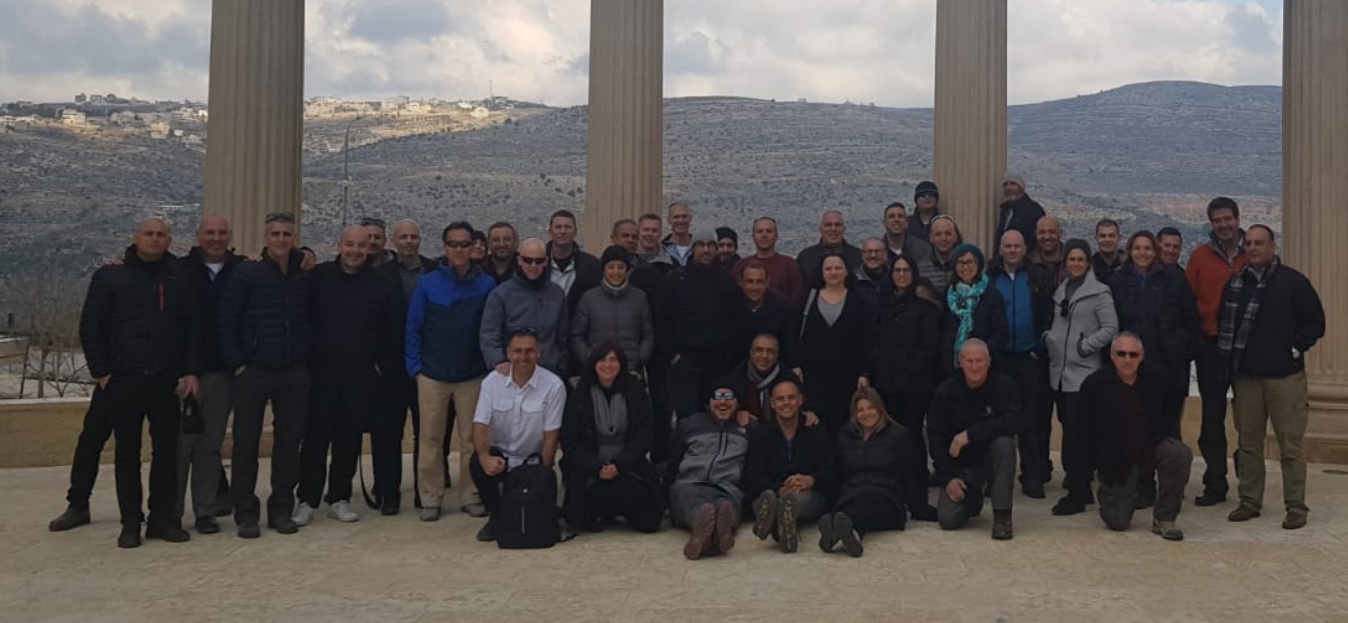 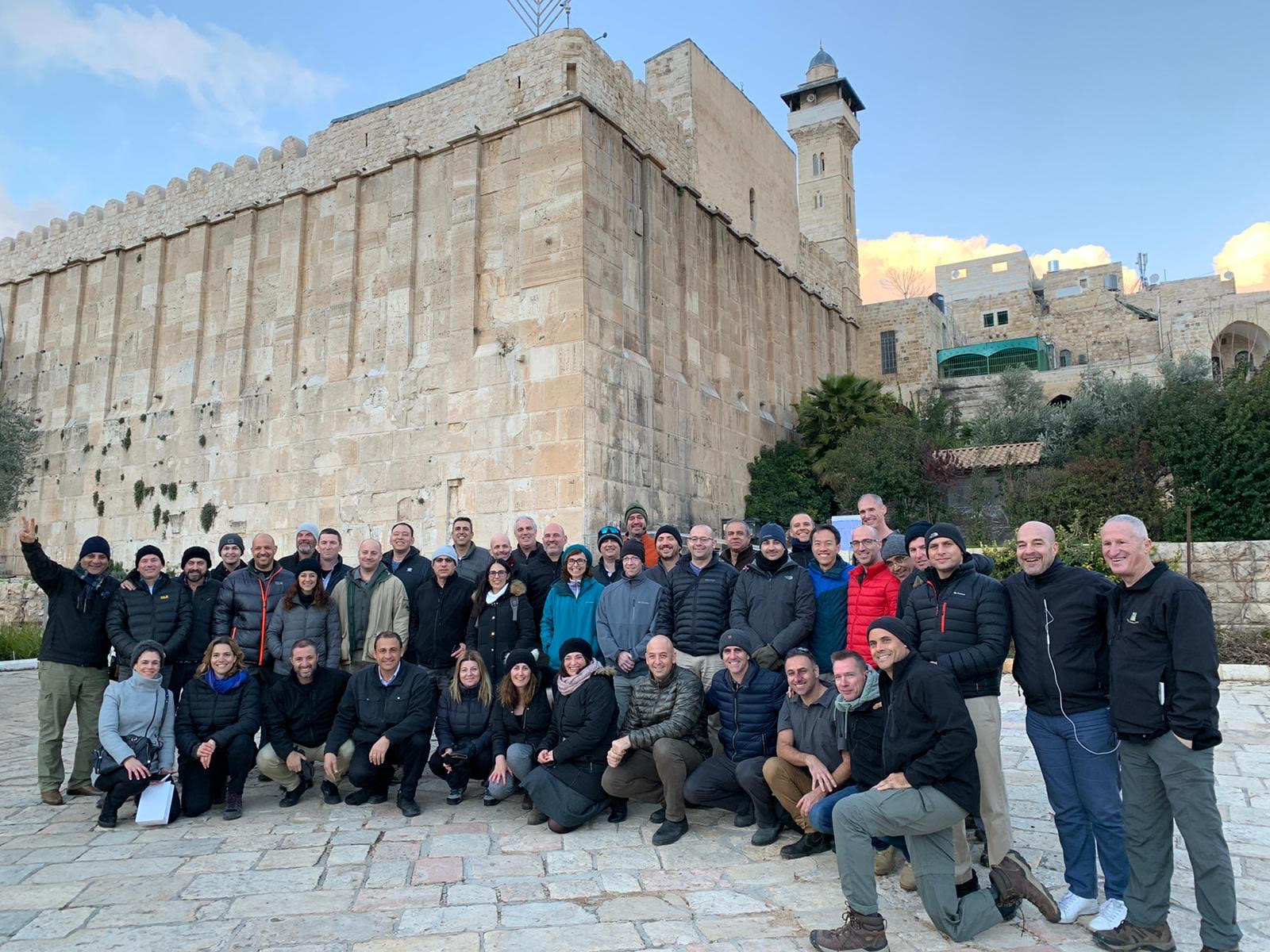 מחזור מ"ז – יחידים ומיוחדים
יום טעינה איו"ש וירושלים יום ג- 21.1.2020
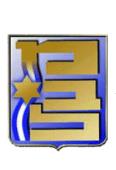 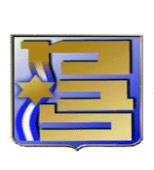 יום טעינה איו"ש וירושלים יום ד 22.1.20
יום טעינה איו"ש וירושלים יום ה- 23.1.2020
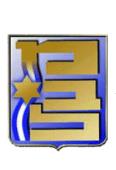 סיור שומרון בנימין– יום ג'   28.1.2020
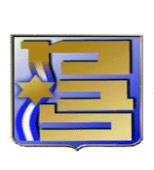 סיור שומרון בנימין– יום ג'   28.1.2020
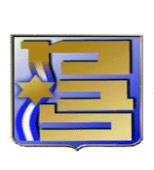 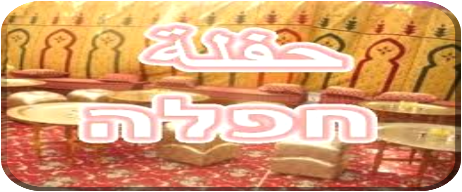 סיור עציון חברון   – יום ד'   29.1.2020
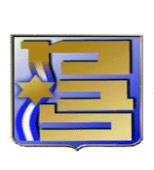 סיור עציון חברון– יום ד'   29.1.2020
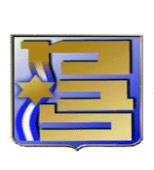 סיור ירושלים– יום ה' -  30.1.2020
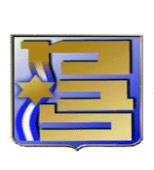 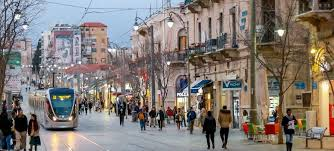